Weekly Lesson Plan      THEME: BUGS
*Affiliate links
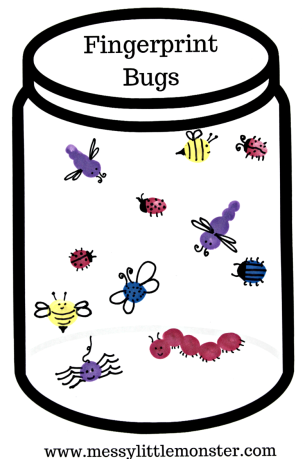 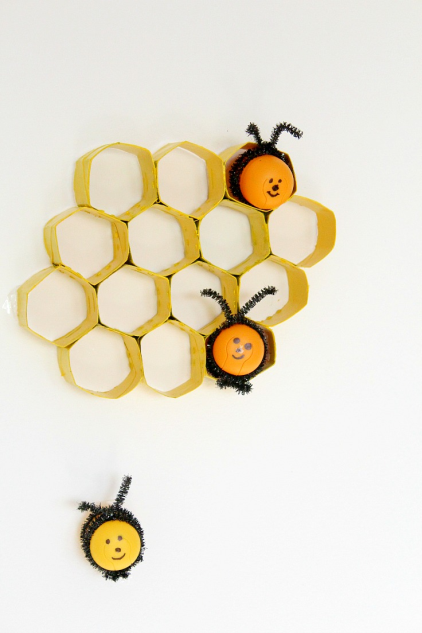 Supplies: (optional)


Monday - Bugs
Jar printable, fingerpaints, black marker

Tuesday - Buzz
toilet roll, scissors, glue, bee printable (optional)


Wednesday - Spider
paper plate, hole punch, yarn


Thursday - Firefly
Black or dark colored paper, yellow or white crayon, band-aids (Note: we will only make 2 fireflies, so we don’t waste too many band-aids! We won’t add yellow paint to the band-aid.)


Friday – Catch
Mason jar, lid, porous fabric
*Be sure to supervise since the jar is glass.
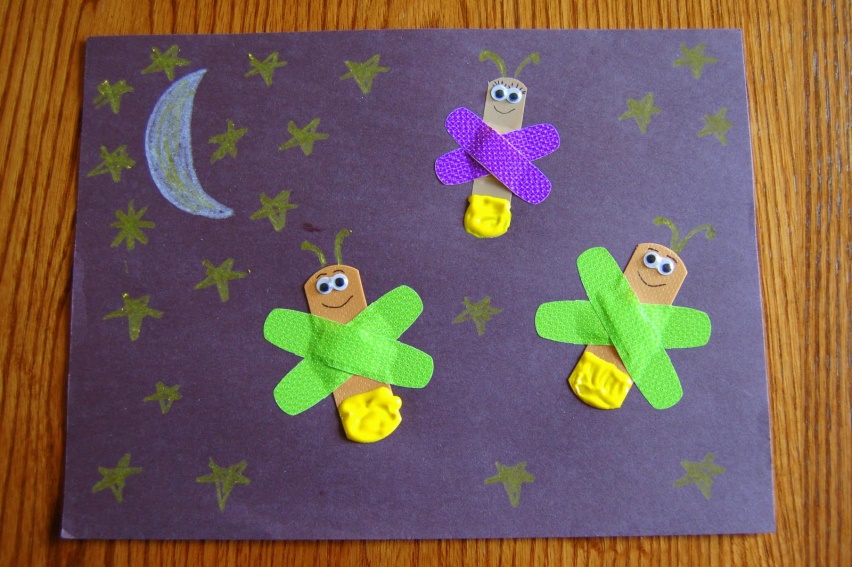 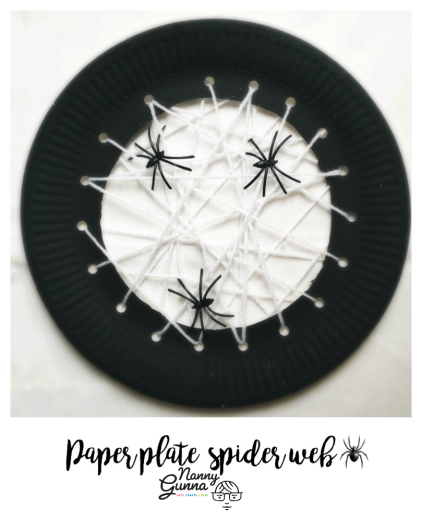 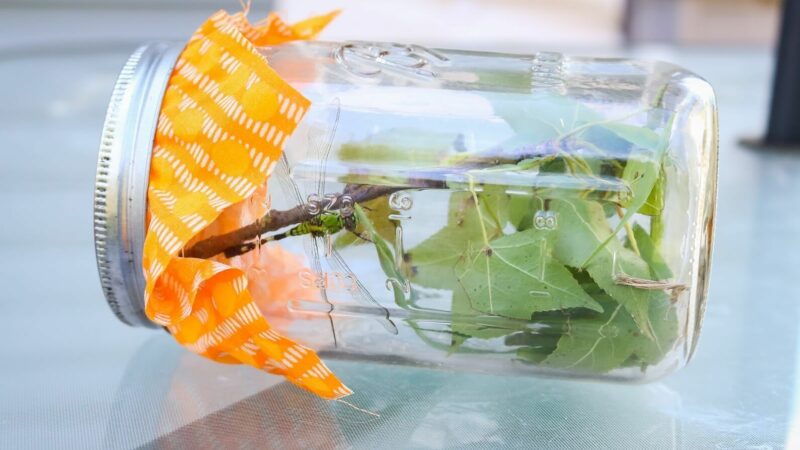 Monday
Get this worksheet here:
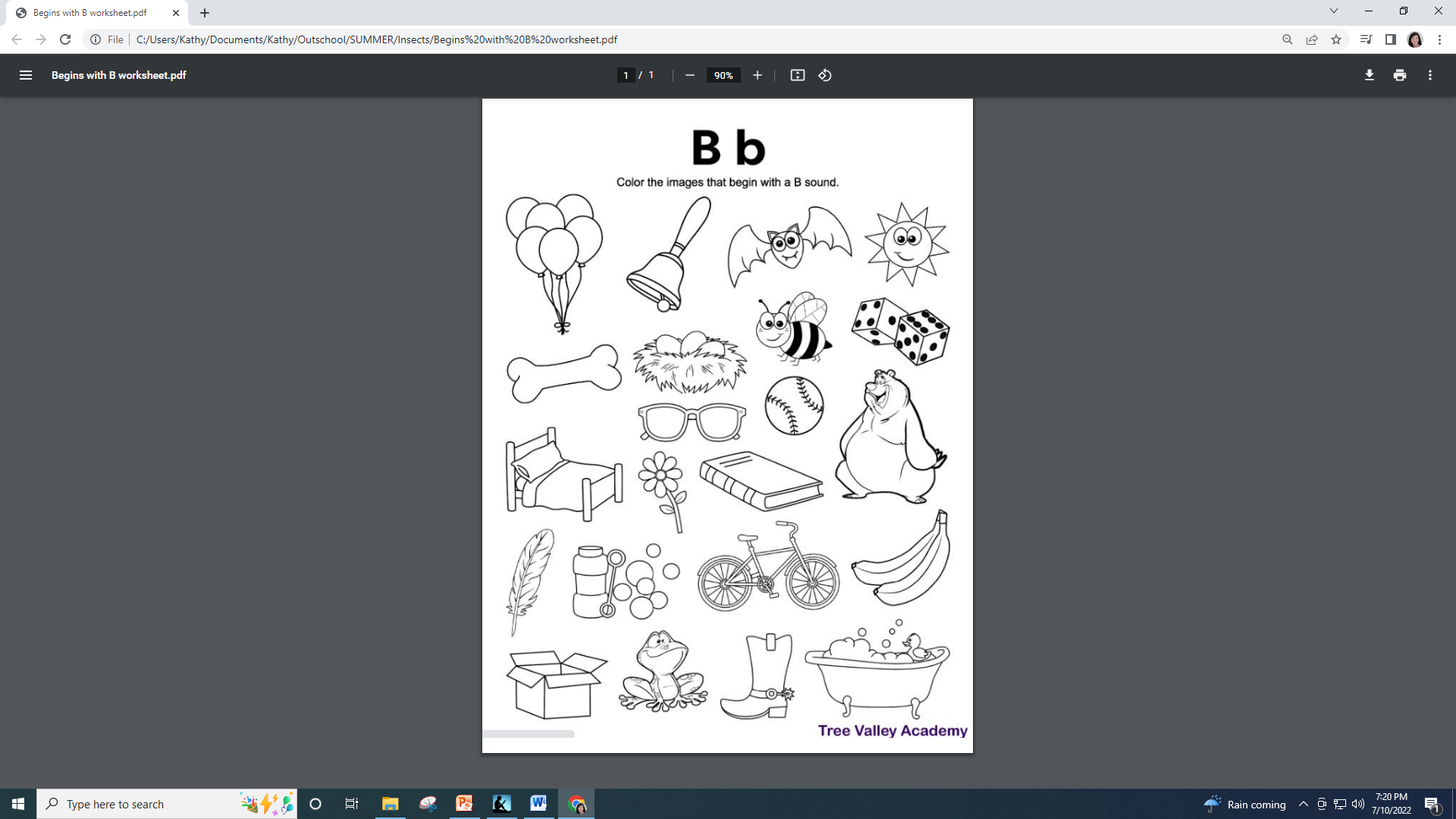 https://www.treevalleyacademy.com/letter-b-sound-worksheets/
*Freebie
Monday
Get this worksheet here:
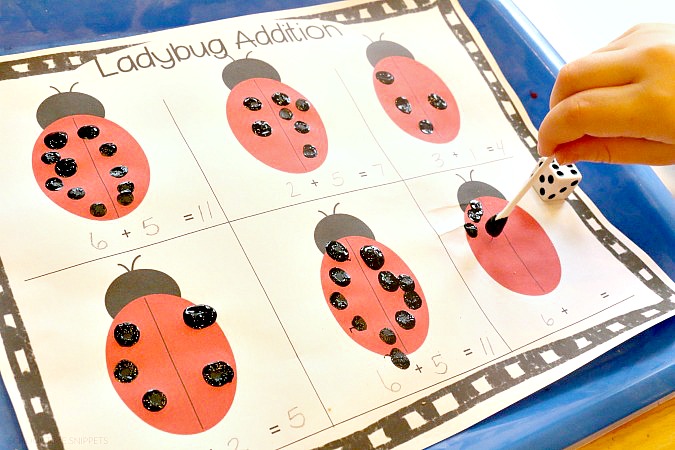 https://www.schooltimesnippets.com/2016/04/ladybug-addition-games-printable.html
*Freebie
Monday - Art
Get this worksheet here:
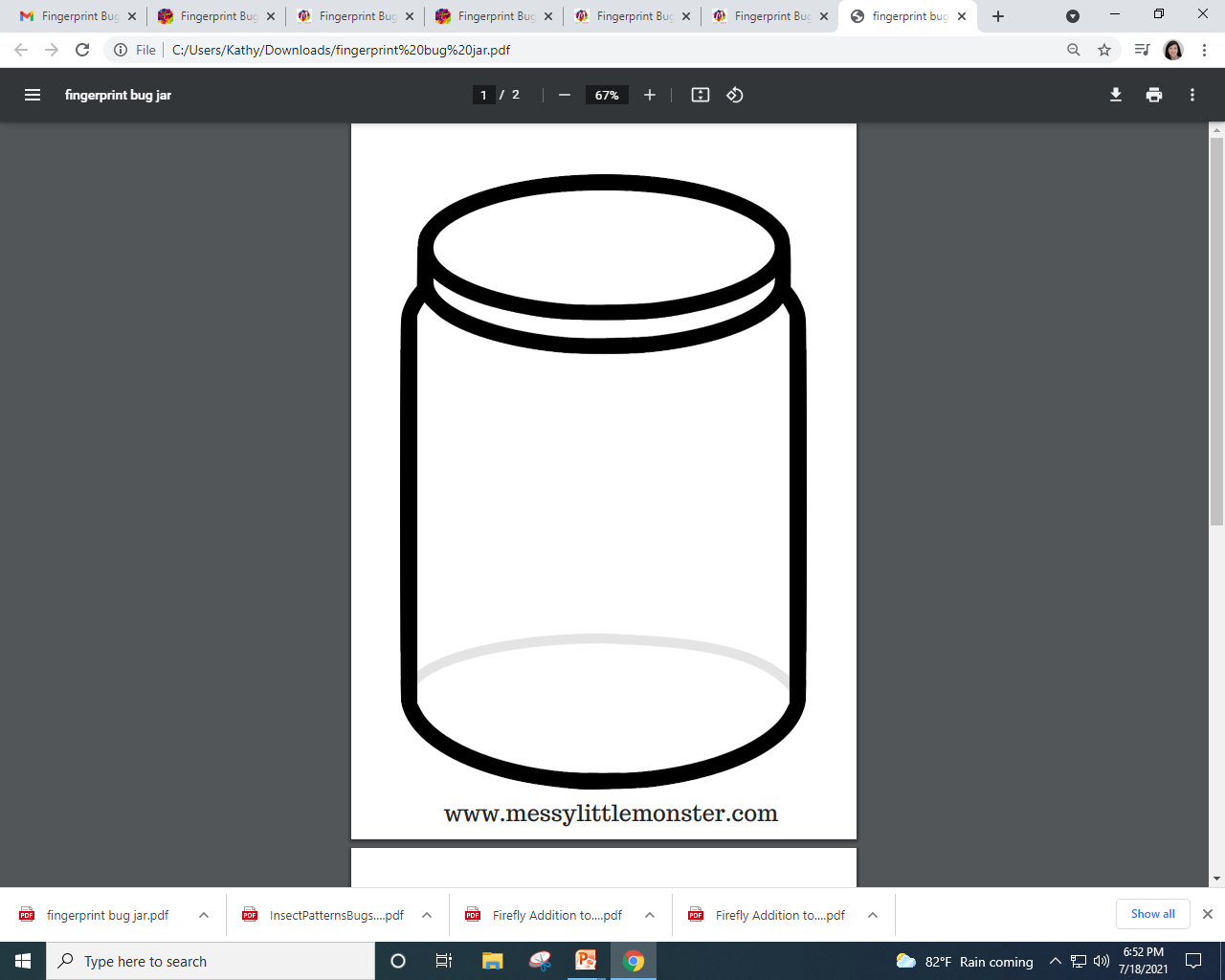 https://www.messylittlemonster.com/2018/03/fingerprint-bug-jar-craft-printable.html
*Freebie
Tuesday
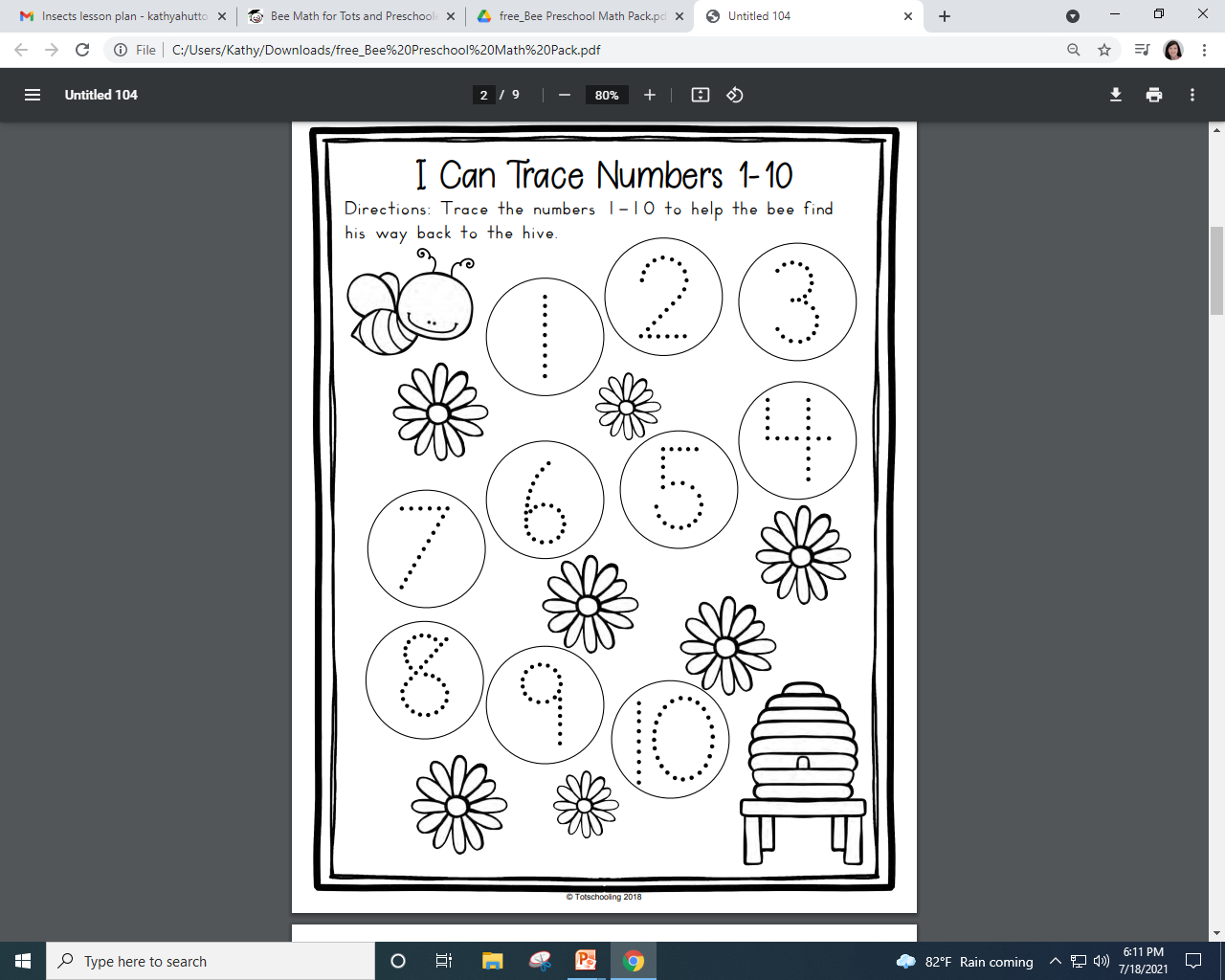 Get this worksheet here:
https://www.totschooling.net/2018/08/bee-math-for-tots-and-preschoolers.html?m=1
*Freebie
Wednesday
Get this worksheet here:
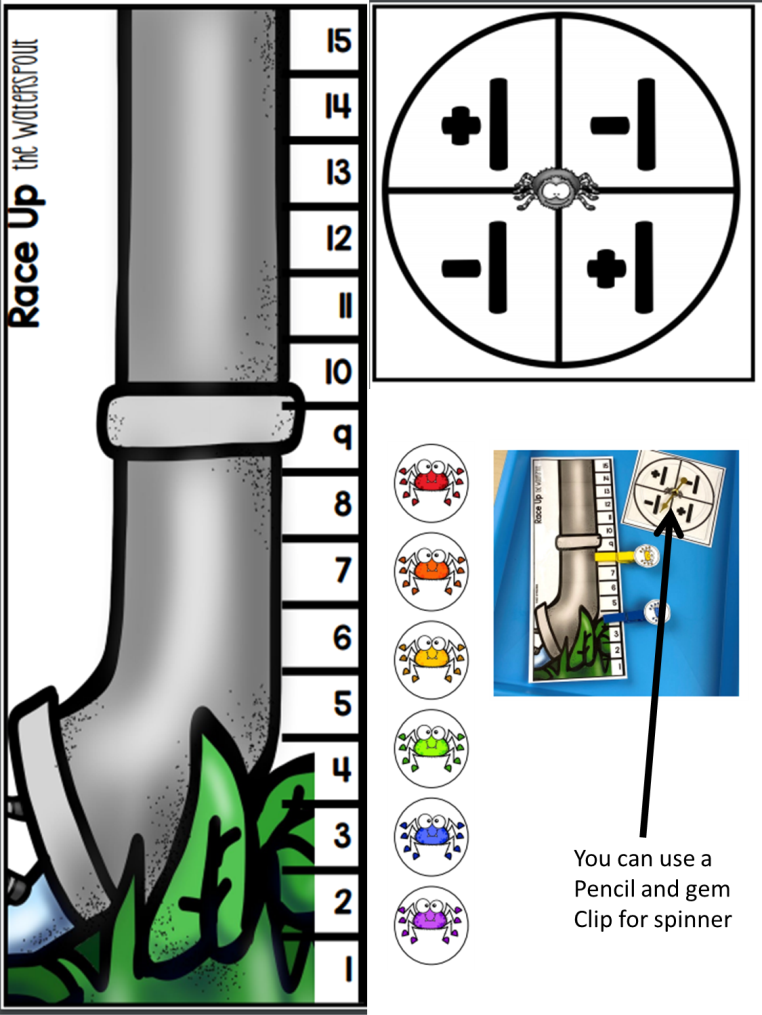 https://www.teacherspayteachers.com/Product/Nursery-Rhymes-Math-and-Literacy-Centers-for-Preschool-Pre-K-and-Kindergarten-6649969
*This resource does cost money.  
You could create your own game, 
if you’d rather.
Thursday
Get this worksheet here:
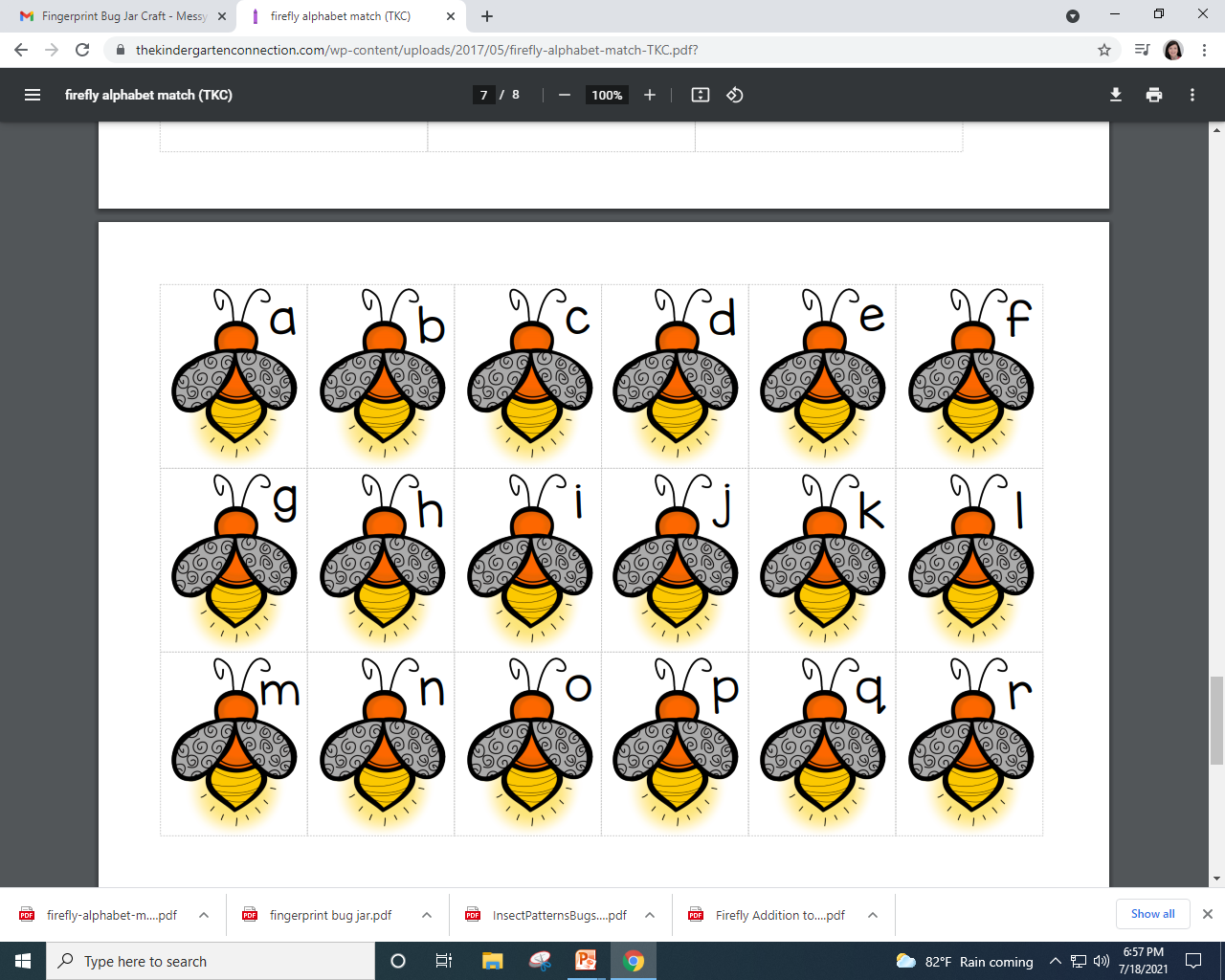 https://thekindergartenconnection.com/catch-firefly-alphabet-match/
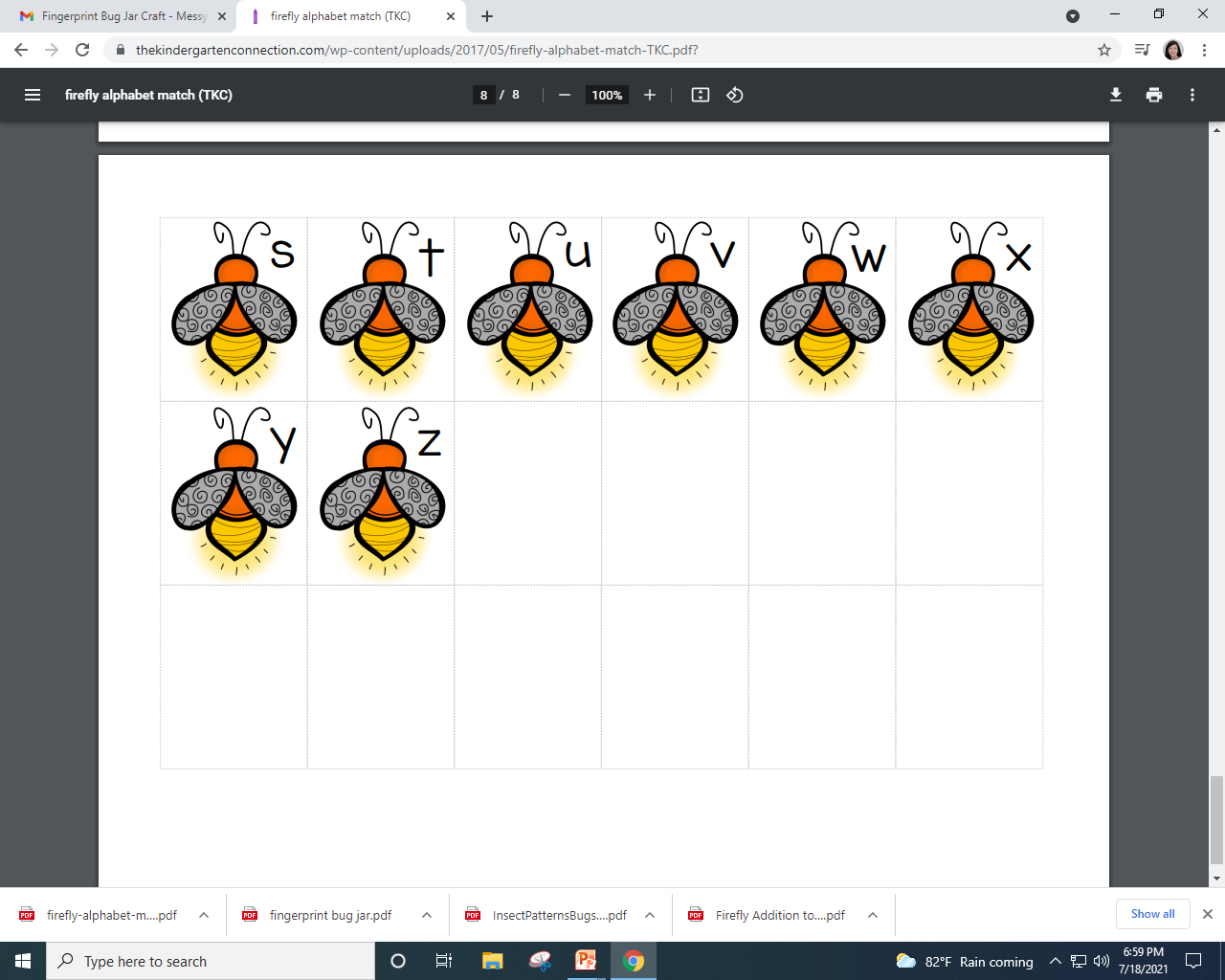 *Freebie
Get this worksheet here:
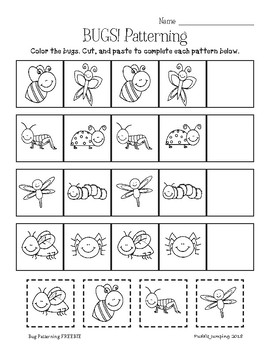 https://www.teacherspayteachers.com/Product/Bugs-Patterning-for-Preschool-and-Kindergarten-FREEBIE-3817768?epik=dj0yJnU9Q21sY25YR0pXeHRCYmljM1o3LTFRTGVVcDZrRDVaVjImcD0wJm49SmFuRnhFWDJ0YWZ3Ykk0SEc1OThIQSZ0PUFBQUFBR0xTc0VZ
*Freebie